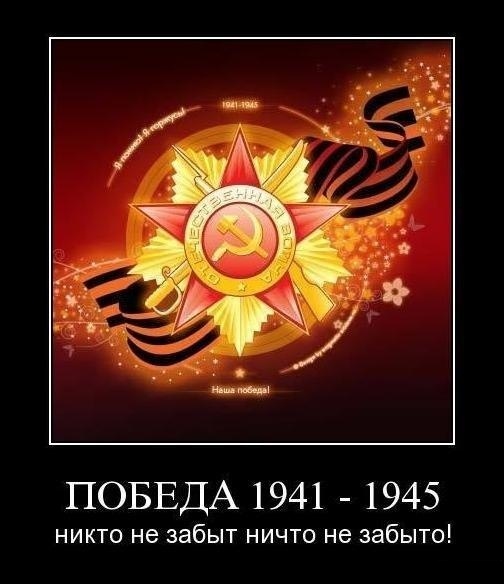 Шли на запад в дыму эшелоны…
Женщина в шахте
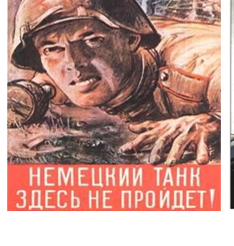 Слудных Александра Ивановна
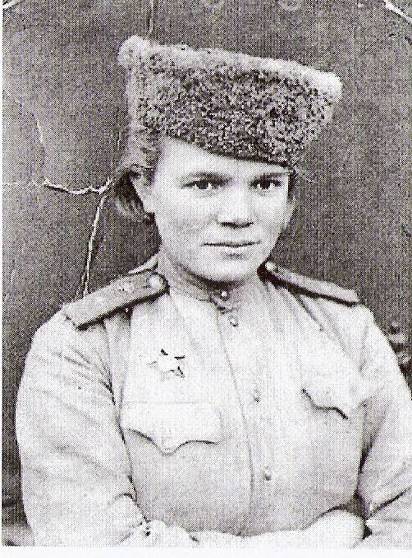 Герой Советского Союза Зинаида Михайловна Туснолобова
Афанасий Петрович ШилинДважды Герой Советского Союза
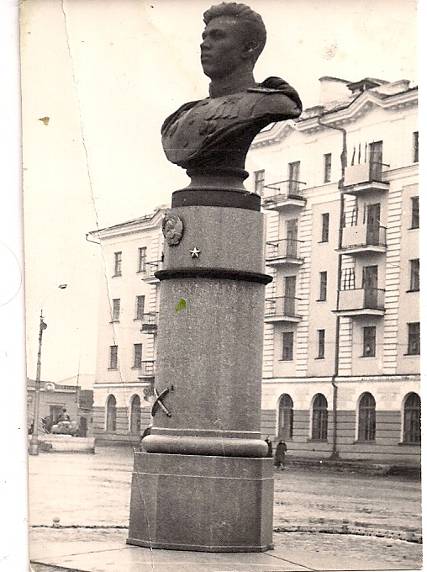 Памятник советскому солдату
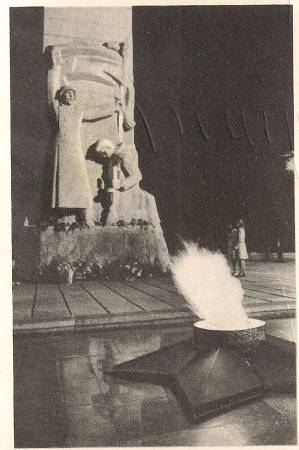 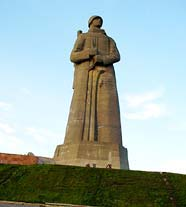 Памятник неизвестному солдату
Марсово поле
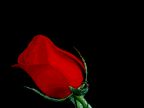 Низкий поклон Вам за Ваш подвиг!